День Фибоначчи
23.11
Давайте познакомимся!
Название
Девиз 
Эмблема
Викторина
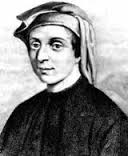 Фибоначчи
первый крупный математик средневековой Европы
Кто такой Фибоначчи?
Викторина
Как его звали на самом деле?
Леонардо Пизанский
Викторина
Прозвище «Фибоначчи» означает 
сын «Боначчи»

«удачливый»
Что означает «Фибоначчи»?
Викторина
Годы жизни 
1170-1250 г.г.
Когда жил Леонардо Фибоначчи?
Викторина
Фибоначчи родился в итальянском городе Пиза. Жил в Италии, также посещал Алжир Египет, Сирию, Византию, Сицилию.
Где жил Фибоначчи?
Викторина
Где  учился 
Фибоначчи?
В Алжире  изучал  математику (искусство вычислений) у арабских учителей.
Викторина
Открыл впервые в математике возвратный ряд , который сейчасм носит имя Леонардо Фибоначчи
Что Фибоначчи  открыл?
Викторина
Книга Абака (Liber abaci, 
1202 год)
Какую знаменитую книгу написал Леонардо Пизанский?
Викторина
Фридрих II , император Римской империи.
Какой император заинтересовался книгой Фибоначчи?
Викторина
Какая задача привела Фибоначчи к открытию удивительной последовательности чисел?
Задача о кроликах
« Некто приобрел пару кроликов и поместил их в огороженный со всех сторон загон. Сколько кроликов будет через год, если считать, что каждый месяц пара дает в качестве приплода новую пару кроликов, которые со второго месяца жизни также начинают приносить приплод?»
Викторина
Назовите числа последовательности Фибоначчи.
1,1,2,3,5,8,13,21,34,55,89,144, …
Викторина
Какое свойство последовательности Фибоначчи вы нашли?
Числа Фибоначчи
1+1+2=4
1+1+2+3=7
1+1+2+3+5=12
1+1+2+3+5+8=20
1+1+2+3+5+8+13=33
…..
1+1+2+3+…+аn =an+2 - 1
Числа Фибоначчи
1+1+2=4=5-1
1+1+2+3=7=8-1
1+1+2+3+5=12=13-1
1+1+2+3+5+8=20=21-1
1+1+2+3+5+8+13=33=34-1
…..
1+1+2+3+…+аn =an+2 - 1
Числа Фибоначчи
1,1,2,3, 5, 8,13,21,34,55,89,144,233…
Квадраты чисел Фибоначчи
1,1,4,9,25,64,169,441,…
1+1=2        9+25=34
1+4=5        25+64=89
4+9=13       64+169=233 …
Викторина
«Золотое сечение» - что это?
«Золотое сечение»  это соотношение двух величин b>a, такое что b:a=1,618
Викторина
Почему 23 ноября празднуют день Фибоначчи?
1,1,2,3,5,8,13,21,34,55,89,144, …
Презентации команд
Каждая команда создала свою презентацию, в которой разместили информацию о событиях, людях связанных с Леонардо Фибоначчи.
Спираль Фибоначчи
Спираль Фибоначчи
Спираль Фибоначчи
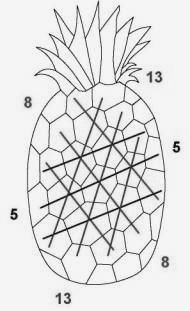 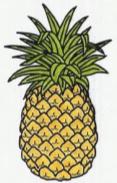 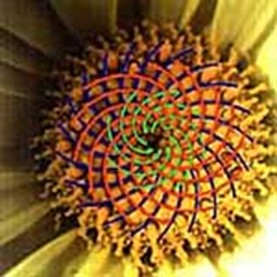 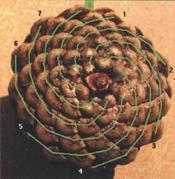 Спираль Фибоначчи
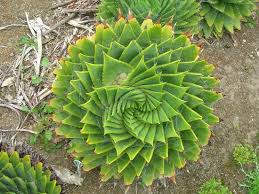 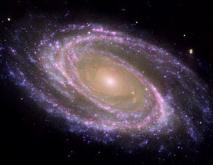 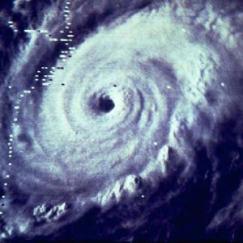 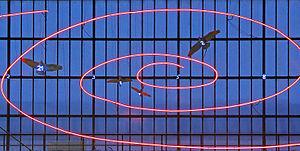 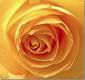 Спираль Фибоначчи
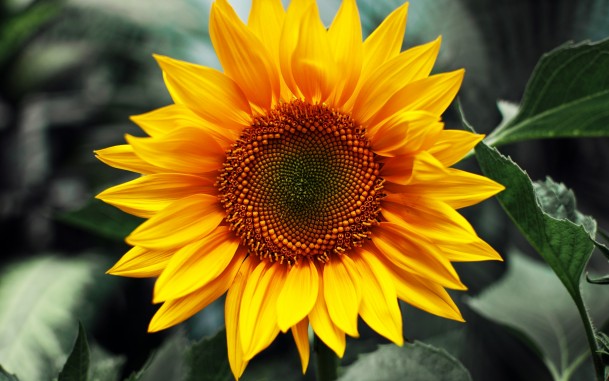